MRV‘Measuring, reporting and verification’
Anne-Julie Rochette et Hilde Keunen
CEBioS
Nécessité d'une surveillance de la biodiversité
Nous sommes confrontés à une crise mondiale de la biodiversité ! 
Nous devons:
Connaître pour mieux protéger (information!)
comprendre son évolution et proposer des solutions
élaborer des programmes de surveillance pour comprendre ses tendances 
Les indicateurs, y compris des données de référence temporelles, sont essentiels pour :
mesurer l'évolution de la biodiversité au fil du temps
évaluer les progrès réalisés en matière de conservation et d'utilisation durable établir des priorités en matière de conservation
contribuer à l'élaboration des rapports nationaux sur les accords internationaux tels que la CDB et les SDG
Et en Afrique?
Le défi de la perte de biodiversité est particulièrement aigu en Afrique :
Nombreux hotspots de biodiversité et ressources naturelles riches 
forte dépendance directe aux services écosystémiques
on s'attend à ce que la biodiversité diminue de plus en plus, en partie en raison de l'accroissement rapide de la population (qui devrait doubler d'ici 2050)

Il existe d'énormes lacunes en matière de surveillance de la biodiversité en Afrique :
la disponibilité des données (la richesse des données sur la biodiversité est biaisée vers les pôles)
qualité des données
accessibilité des données (manque de collaboration et de publication)
obstacles techniques (p. ex. disponibilité de logiciels ou d'Internet)
le manque de collaboration et de communication à l'interface science-politique
Le concept MRV
Le concept vient du secteur du climat
CBD  indicateurs biologiques pour suivre les objectifs généraux
Fort lié au concept d’indicateurs
Processus d’apprentissage, encore peu connu
Echelle nationale pas toujours possible, échelle locale importante aussi!
Concept MRV
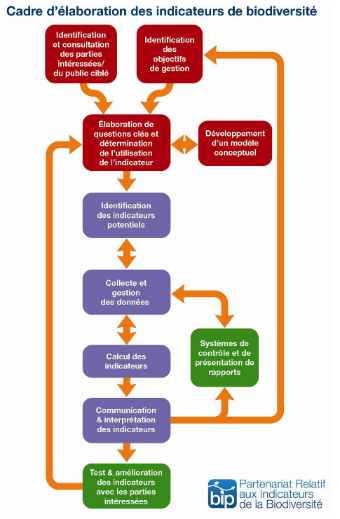 L’approche MRV
Atelier de formulation + formulation projet
Exprimer les besoins
Scientifiques
Décideurs politiques
Communication faible/inexistante
Manque de données

Qualité médiocre des données/absence d'utilisation des données existantes

Manque de capacité de gestion des bases de données

Mauvaise compréhension du concept d'indicateurs

Données rarement utilisées pour fournir des tendances
Données


Bases de données


Indicateurs


Tendances
Rapporter sur les strategies et plans biodiversité (niveau national ou local)


Adapter les politiques/législations/plans
Formulation/training workshop
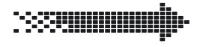 ?
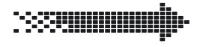 Calls for projects
Communication faible/inexistante
Communiquer
Formation sur la sensibilisation

  + Appels sensibilisation
Faible rapportage

Les rapports et les politiques ne sont pas fondés sur des données scientifiques ou fondées sur des données probantes.
Atelier de clôture
Appels à projets
Activités MRV
Ateliers de formulation/formation 
Présentation et mise au point des projets
Formations
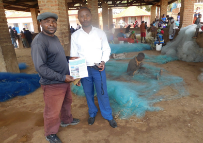 Atelier de clôture 
Échange de bonnes pratiques
Formation sur:
Communication à l'intention des décideurs et des différents groupes cibles
Création de notes d'orientation politique
Production commune de :
Dossiers d'information sur les politiques
Articles scientifiques sur l'élaboration d'indicateurs
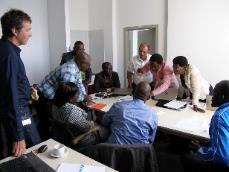 Appels à projets
Objectif : élaborer des indicateurs de biodiversité pertinents pour l'élaboration des politiques
Approche " en tandem " (scientifiques-décideurs)
Apprentissage par l'action + soutien à distance
Thèmes clés sur l'utilisation durable de la biodiversité : aires protégées, viande de brousse, pêche, charbon de bois
Appel à des projets de suivi et de sensibilisation à diffuser 
résultats principaux 
notes d'orientation à l'intention des décideurs
d'autres produits de sensibilisation sur l'utilisation durable de la biodiversité aux communautés locales
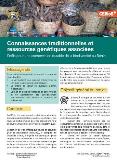 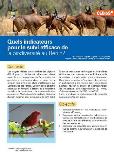 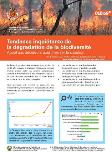 Aperçu des projets
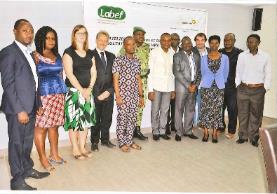 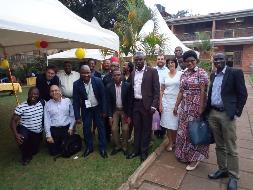 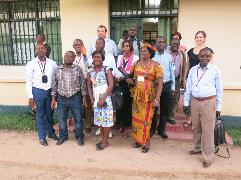 Policy briefs – notes d’intention politique
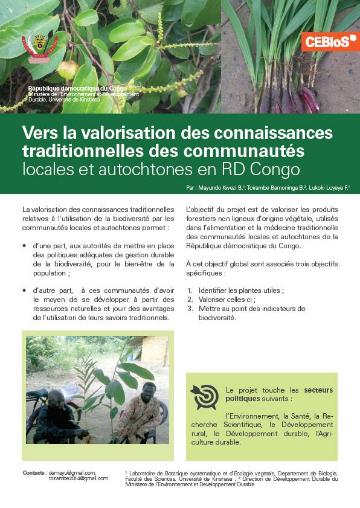 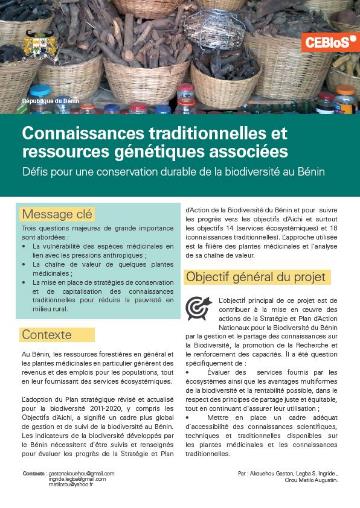 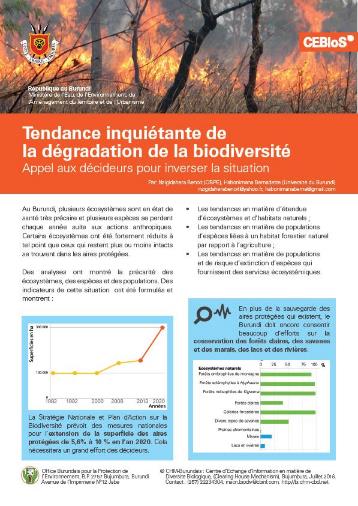 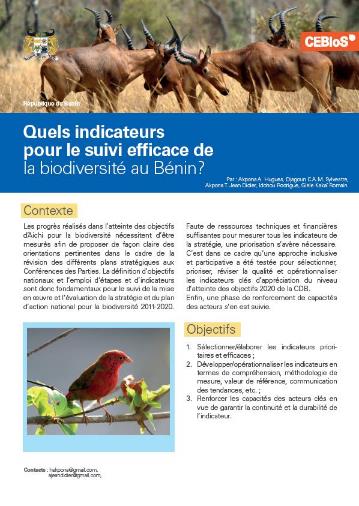 Papiers: leçons apprises
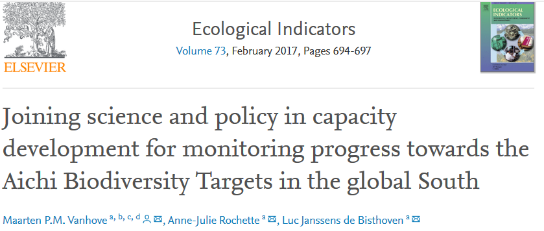 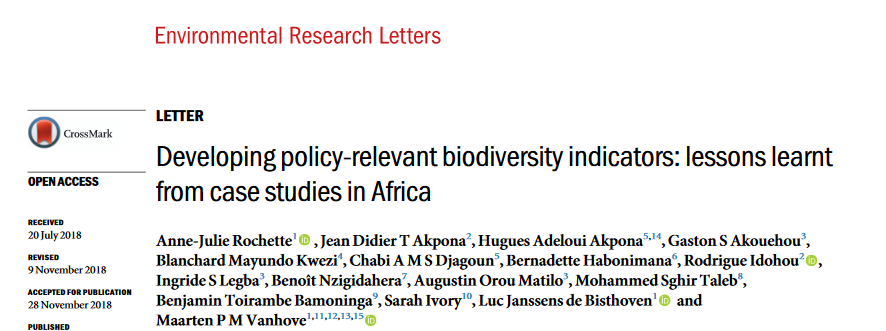 Papier: leçons apprises
Le concept d’indicateurs n’est pas assez compris, même par des scientifiques professionnels et des décideurs travaillant sur le monitoring de la biodiversité 
les initiatives d'élaboration d'indicateurs et la coopération Sud-Sud devraient être mieux encouragées (CDB, 2010)
Etapes clés:
Impliquer les parties prenantes dès le début! 
Priorisation sur base de données existantes, fonds, capacités
Plus de chances que les indicateurs soient utilisés et régulièrement mis à jour
Accessibilité des données
Données de qualité insuffisante, mal interprétées, ou avec une méthodologie non harmonisée  réplication et comparaison compliquées
Papier: leçons apprises
Capitaliser sur des données existantes plutôt que toujours récolter de nouvelles données
Initiatives globales existantes pour fournir accès à données mais peu connu ou accessible au Sud (langage, connexion internet, disponibilité du logiciel = barrières)
Important de répéter le monitoring dans le temps (permanence!)
Importance de bases de données harmonisées  collection et analyse continue des données
Manque d’une structure (nationale) responsable du calcul récurrent de l’indicateur!
Papier: leçons apprises
Collaboration scientifique – Politique
 mieux comprendre le rôle de chacun et ses attentes, utilisation de données scientifiques fiables (légitimité scientifique)
Policy brief: bon outil
Indicateurs: pas que ça pour atteindre les décideurs! Scénarios et projection de décisions, valorisation économique,... 
Indicateurs pas adaptés à tous les contexte, ex. Connaissance traditionnelles 
Importance de la collaboration Sud-Sud!
Appropriation par les pays (pas que des obligations internationales)
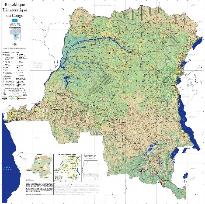 MRV 2016: focus sur la RD Congo
Objectif : valoriser les données existantes pour le suivi et le reporting de la biodiversité

Collaboration entre: 

Un institut national, un centre de recherche ou une université publique capable de collecter et de fournir les données nécessaires; 

Une institution gouvernementale (ministère, institut de conservation de la nature...) ou une organisation non gouvernementale (ONG) pour appliquer des données ou des indicateurs pour le suivi de la RDC SPANB
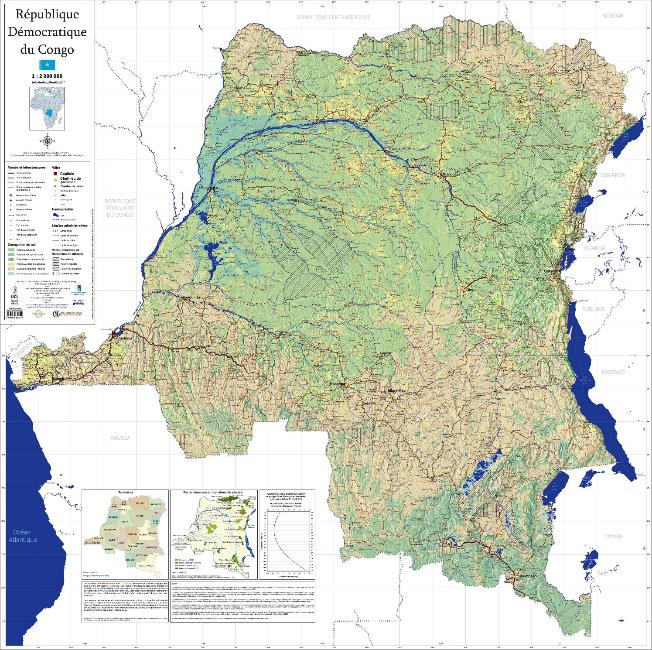 11 Projets dans 6 Provinces
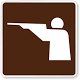 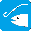 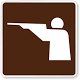 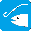 Viande de brousse


Charbon de bois


Pêche
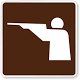 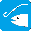 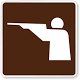 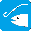 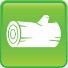 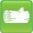 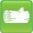 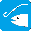 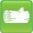 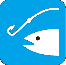 6 instituts de recherche/ universités 
Université de Kinshasa
Université de Kisangani
Centre de Recherche en Hydrobiologie d’Uvira 
Université Officielle de Bukavu
Université Officielle de Mbuji-Mayi
Institut Supérieur Pédagogique de Mbandaka 

6 administrations/centres en charge de la conservation de la biodiversité
Coordination Provinciale de l’Environnement, Conservation de la Nature
Institut Congolais pour la Conservation de la Nature  
Ministère de l' Environnement Direction de Développement Durable
Coordination urbaine de l’Environnement de la ville de Boma
SCRID-AGRI
Centre de Surveillance de la Biodiversité (CSB)
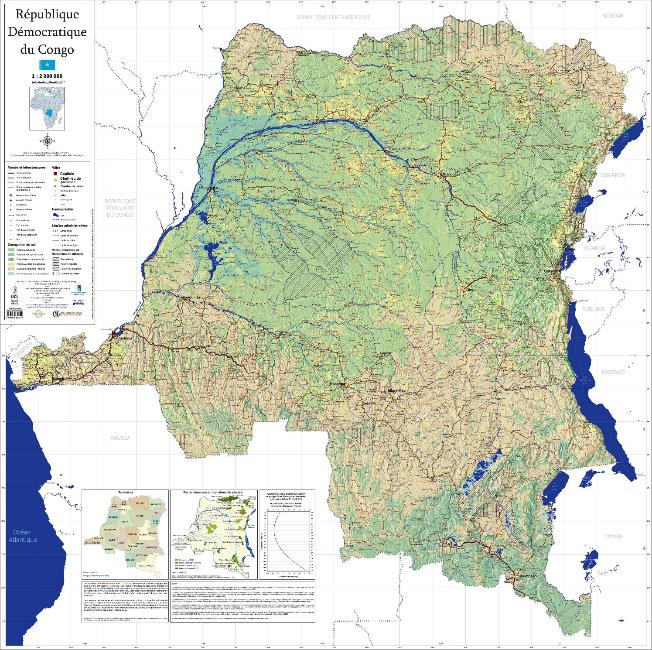 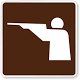 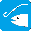 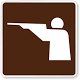 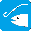 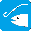 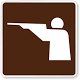 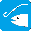 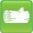 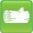 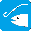 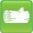 Atelier, Kisangani, Septembre 2017  
Policy Briefs
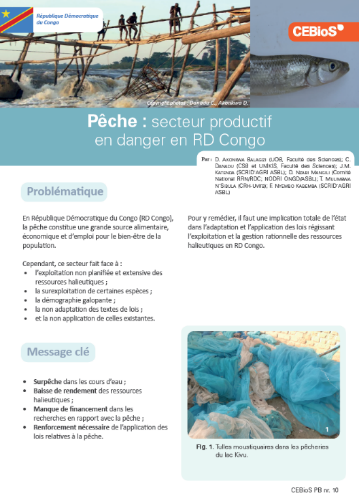 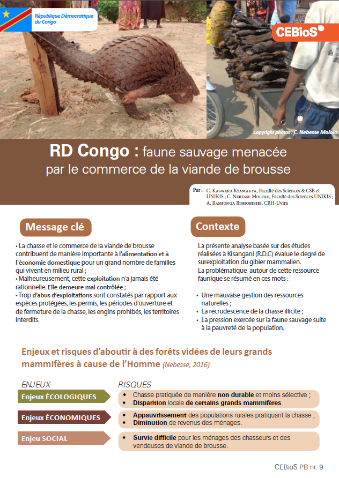 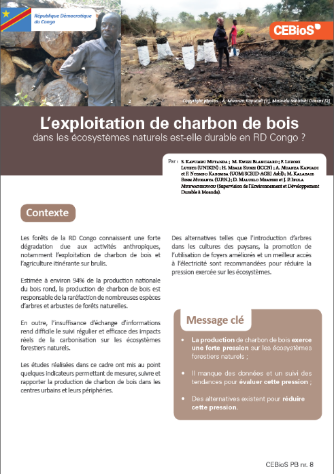 Appel 2018
Pays Anglophones
Focus sur les aires protégées 
 partenaires: université/centre de recherche  + gestionnaire des aires protégées
Mêmes thématiques: charbon de bois, pêche, viande de brousse
Pas encore eu de projets de suivi
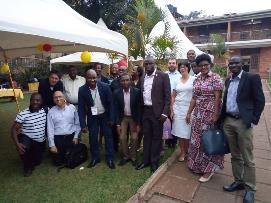 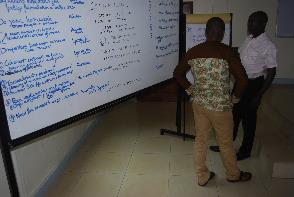 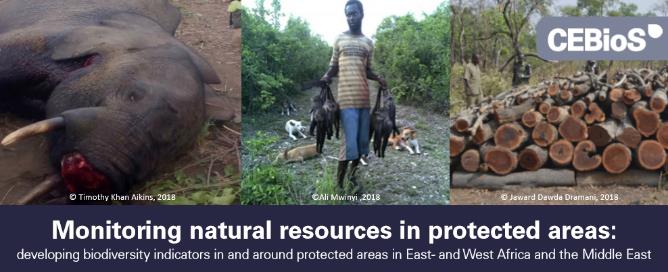 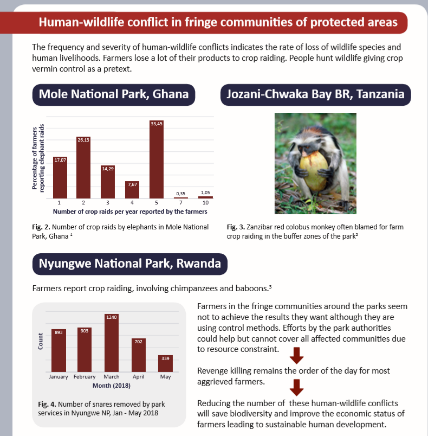 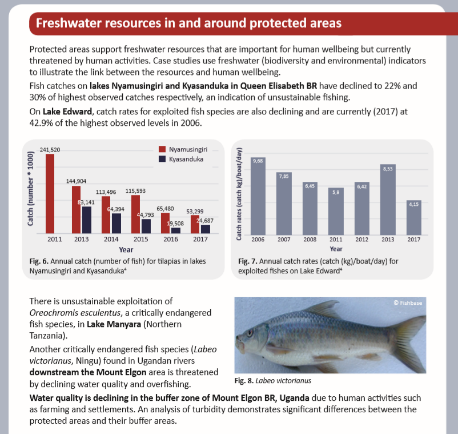 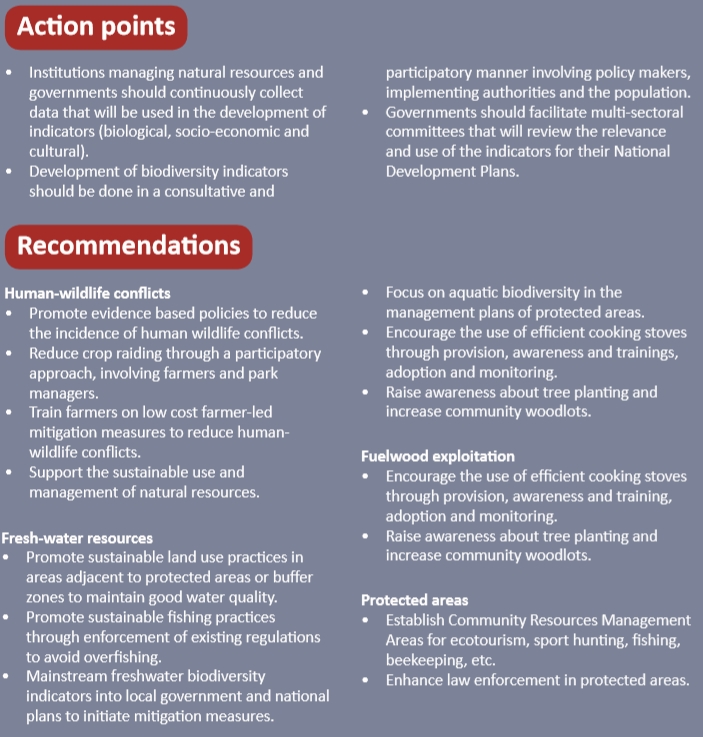 Projets de suivi: sensibilisation

Appel à projets pour la sensibilisation du public sur les résultats des recherches MRV
Besoin exprimé lors des ateliers de clôture: organiser la sensibilisation sur 
les résultats de la recherche MRV, et/ou 
les bonnes pratiques et lois liées à la thématique 
auprès de 
la population locale 
des autorités de la zone de recherche
Projets de suivi: sensibilisation
Appel à projets pour la sensibilisation du public sur les résultats des recherches MRV
Exemples: 
Fabriquer et imprimer de posters et autre matériel de sensibilisation ; 
Organiser une rencontre avec la population locale afin de leur expliquer vos recherches et/ou favoriser  une meilleure compréhension des enjeux et des bonnes pratiques pour la sauvegarde de leur environnement et sa biodiversité ; ainsi que pour les informer sur les textes de lois y relatifs. 
Organiser une session d’information avec les décideurs politiques et autres parties prenantes de la zone de votre recherche ; 
Participer à une émission de radio ou de télévision pour expliquer vos recherches.
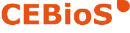 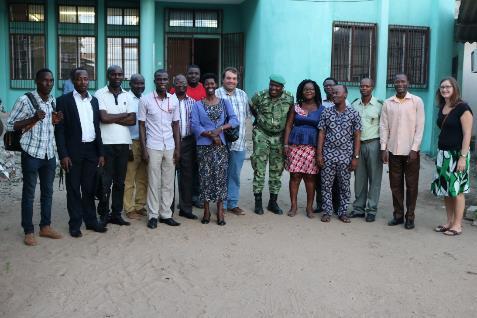 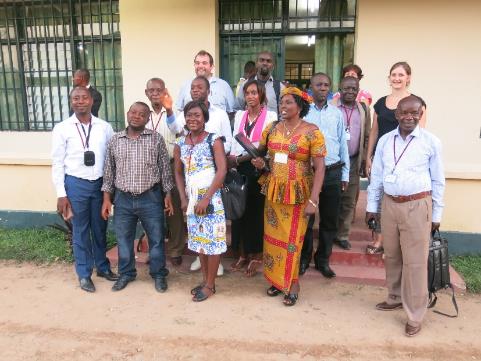 Merci!